ادارة ميزانية الاسرة
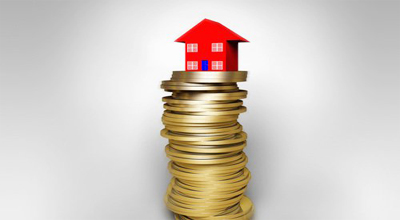 الاتفاقيات
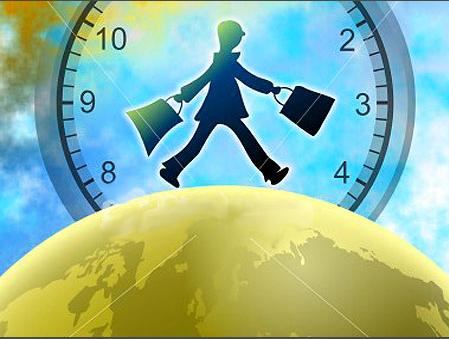 الإلتزام بوقت البرنامج وفترات الاستراحة
 دليل وعيك
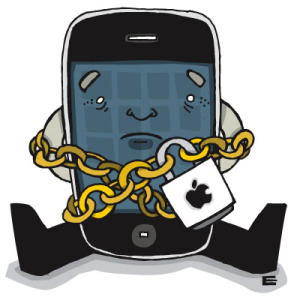 لاتدع هاتفك المتنقل يشوش أفكار من حولك
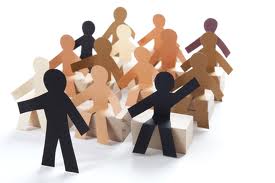 الأسئلة والنقاش متاحة في محتوى البرنامج
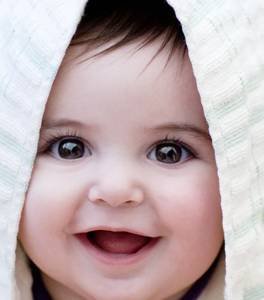 إبتسامتك و تعاونك دليل حب العمل الجماعي
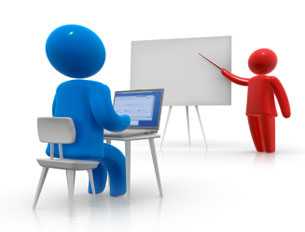 تأقلمك مع المدرب و تنفيذ التمارين يسهل
 استيعاب المادة العلمية
الوحدة التدريبية الأولى 
نظرة عامة حول ادارة ميزانية الاسرة
محتويات الوحدة التدريبية الاولي
1- مفاهيم الرزق.
2- لماذا نحن نريد لكل عائلة أن يكون لديها ميزانية وأهميتها بالنسبة للعائلة.
3- التعاون الزوجي في المصاريف والإيرادات
4- ضبط الإيرادات والمصروفات للأسرة. 
5- أفكار للتوفير.
6- برنامج خاص للديون.
7- أين الخلل في مصروفاتك. 
8- كيف نحسب الإيرادات والمصروفات السنوية للاسرة. 
9- الزوجين في عمر مابعد الأربعين ( كيف ستكون ميزانية الأسرة). 
10- احدى عشر وسيلة لزيادة الدخل.
11- ثمان  قواعد يمكن أن تسبب للإنسان الفقر.
1- مفاهيم الرزق
أنواع الرزق
والأسرة لديها عدة مشاريع ومن مشاريع الاسرة
إذا يجب على الزوج والزوجة توفير مبالغ لمواجهة مثل تلك المشاريع.لذلك فالله سبحانه تعالى يخبرنا أنه يتكفل في رزق الأولاد بقوله تعالى (نحن نرزقهم وإياكم).
2- لماذا نريد للعائلة ميزانية: 
ماذا تستفيد العائلة من كتابة ميزانيتها ؟
هناك مجموعة من الفوائد وهي:-
التعاون الزوجي في المصاريف والإيرادات
4-  ضبط الإيرادات والمصروفات للإسرة:
نهاية السنة يكتشف الزوجان أن لديهم أرباحا مالية بمعنى أن مصاريفهم أقل من إيراداتهم أو يكتشفوالعكس. إذا كيف يستطيع الإنسان ضبط المصروفات والإيرادات. يتم ذلك باعداد جدول بالبنود 	يصرفون عليها شهرياً  ويكتبون الصرفيات. مثال:
الصرف على الطعام والشراب
البـــند الأول
اللحم ـ،الدجاج  ،السمك.
البند الثانـــي
أقساط للسيارة ، للبيت ،للأجهزة.
البـــند الثالث
مصاريف الاولاد.
البـــند الرابع